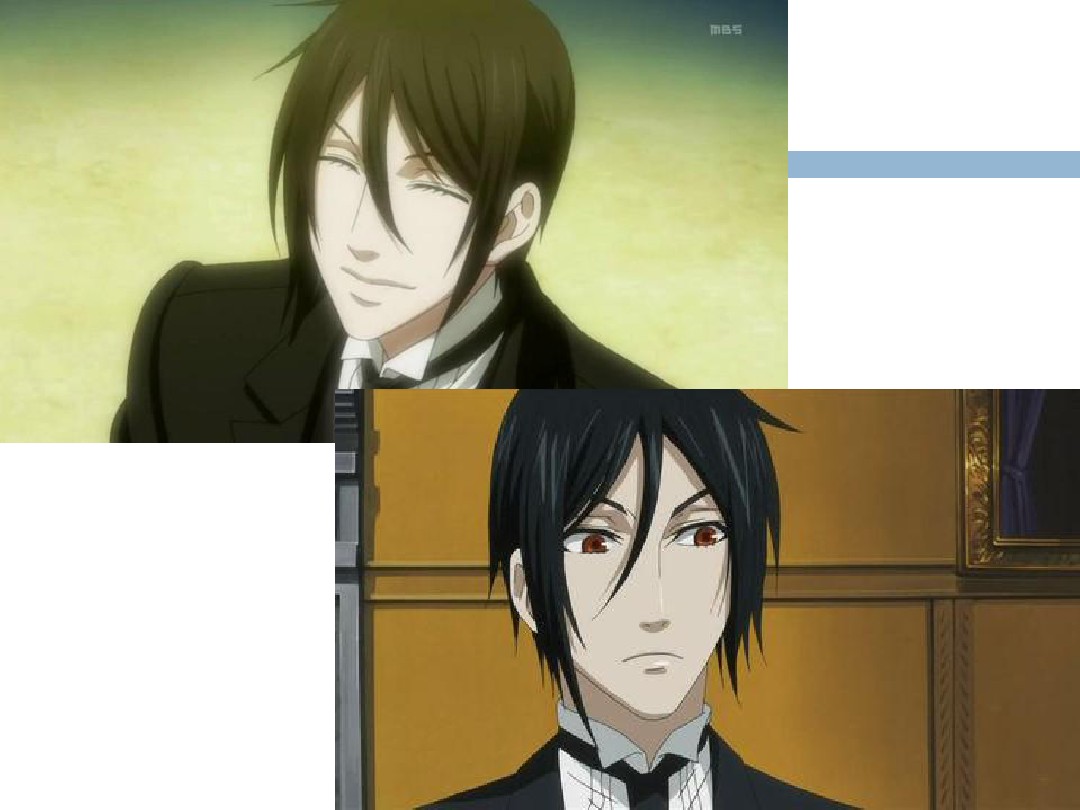 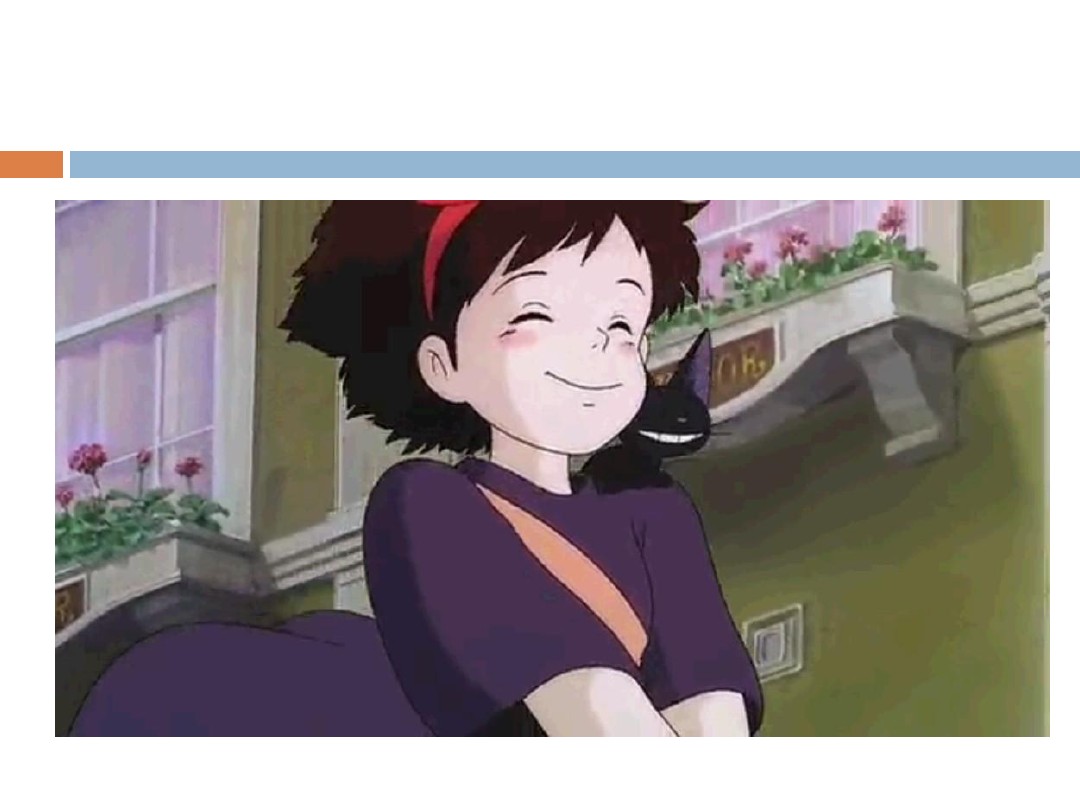 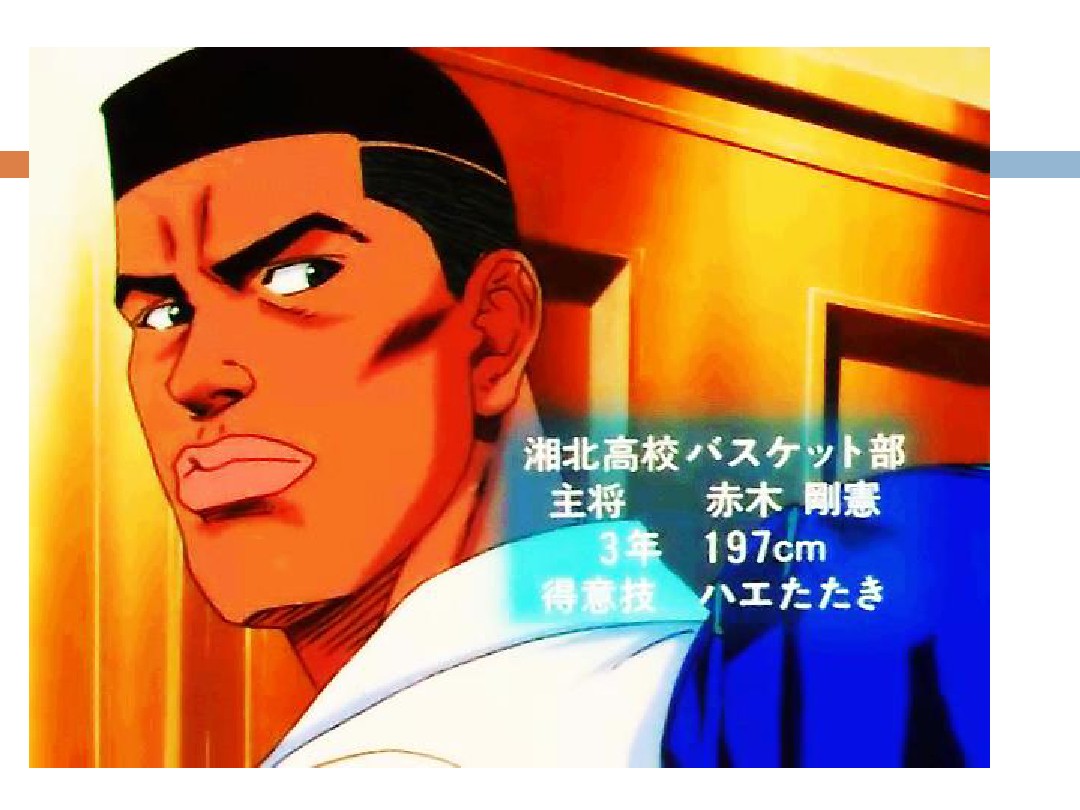 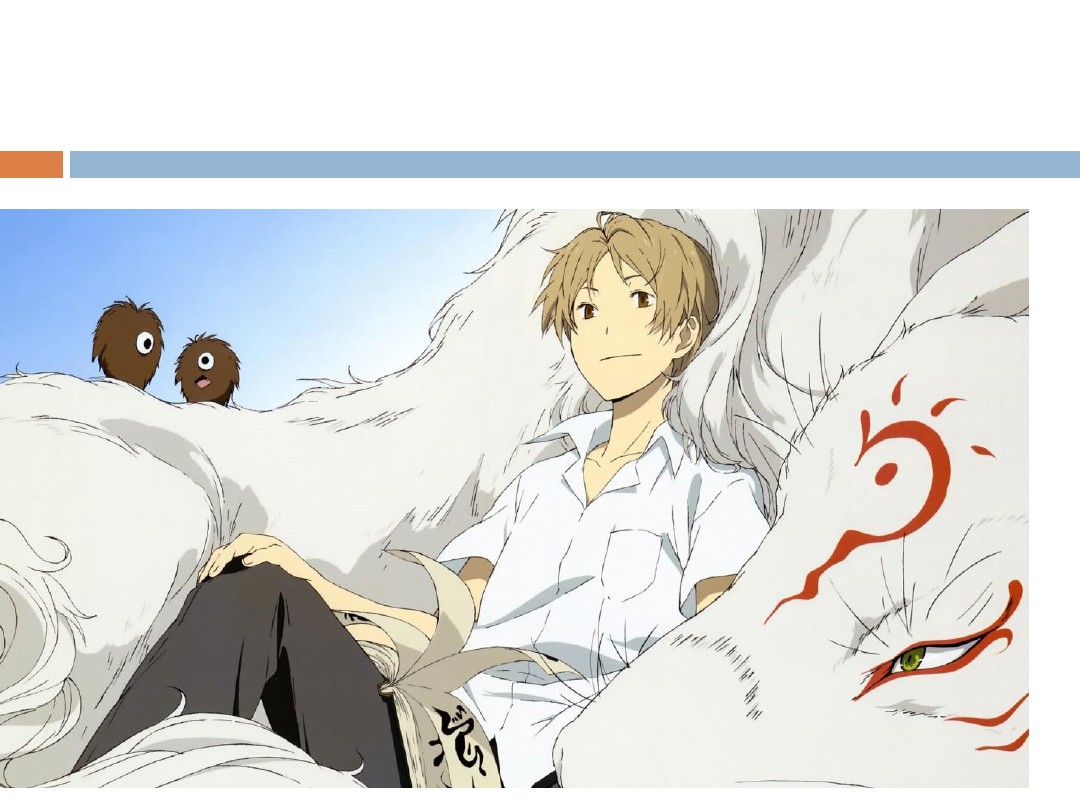 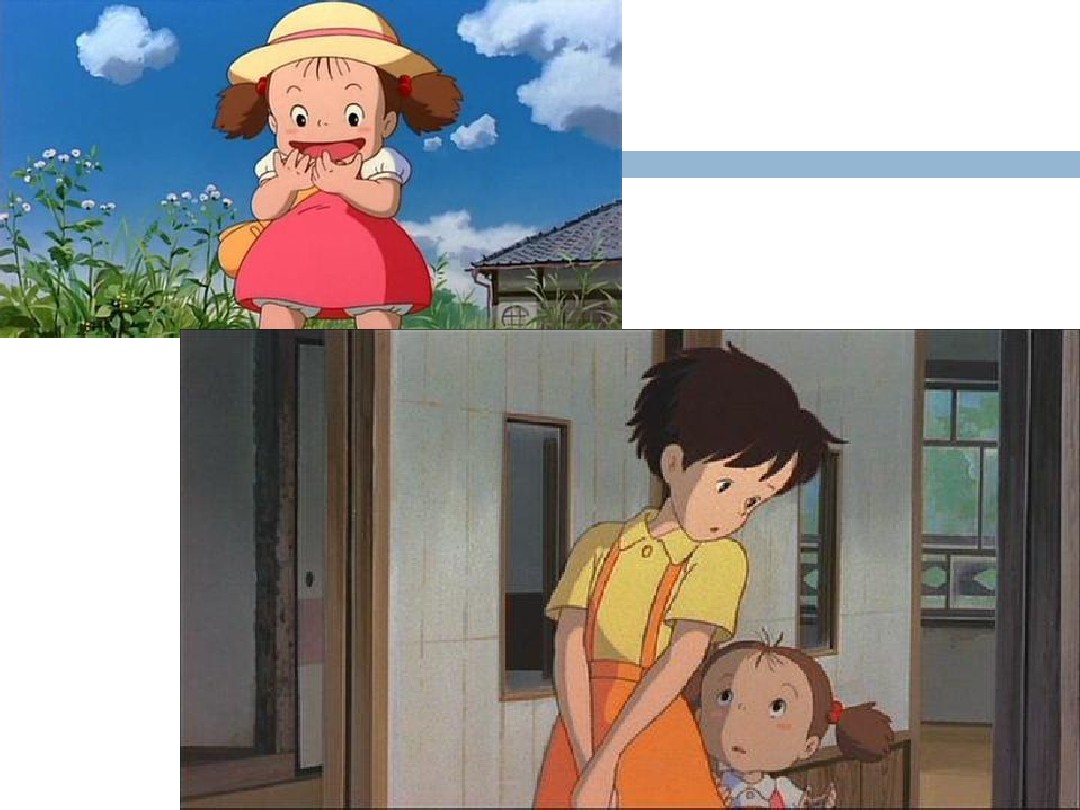 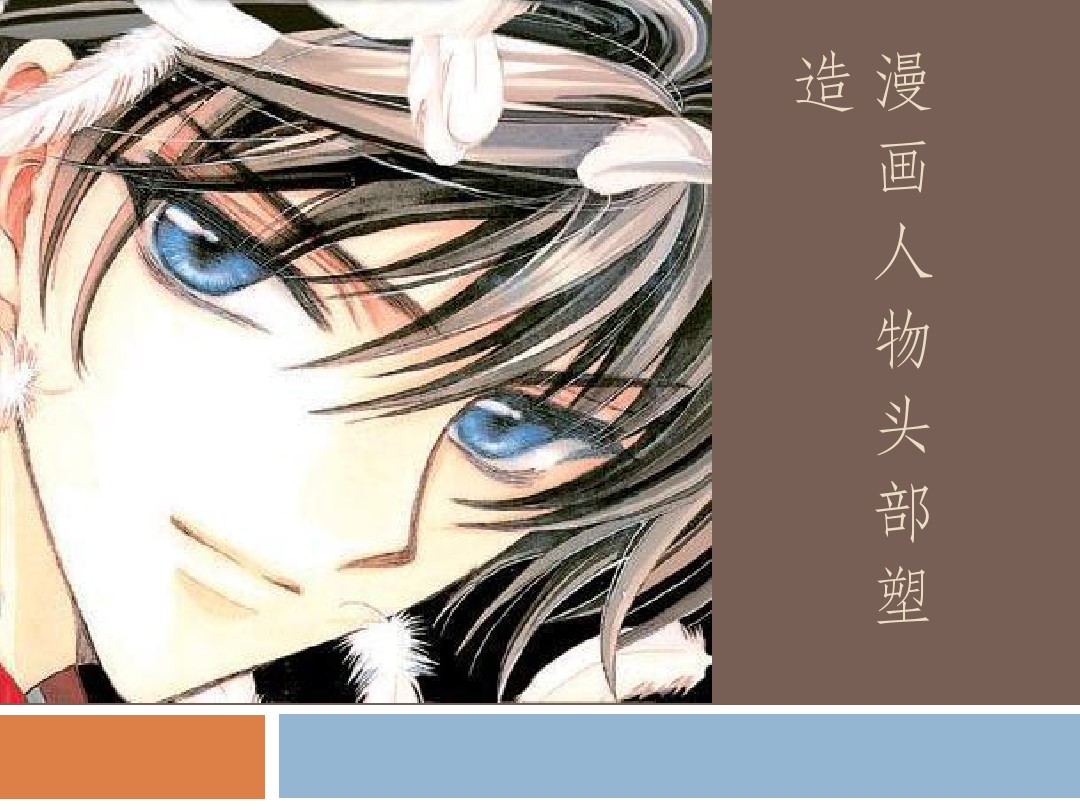 ——头型和脸型
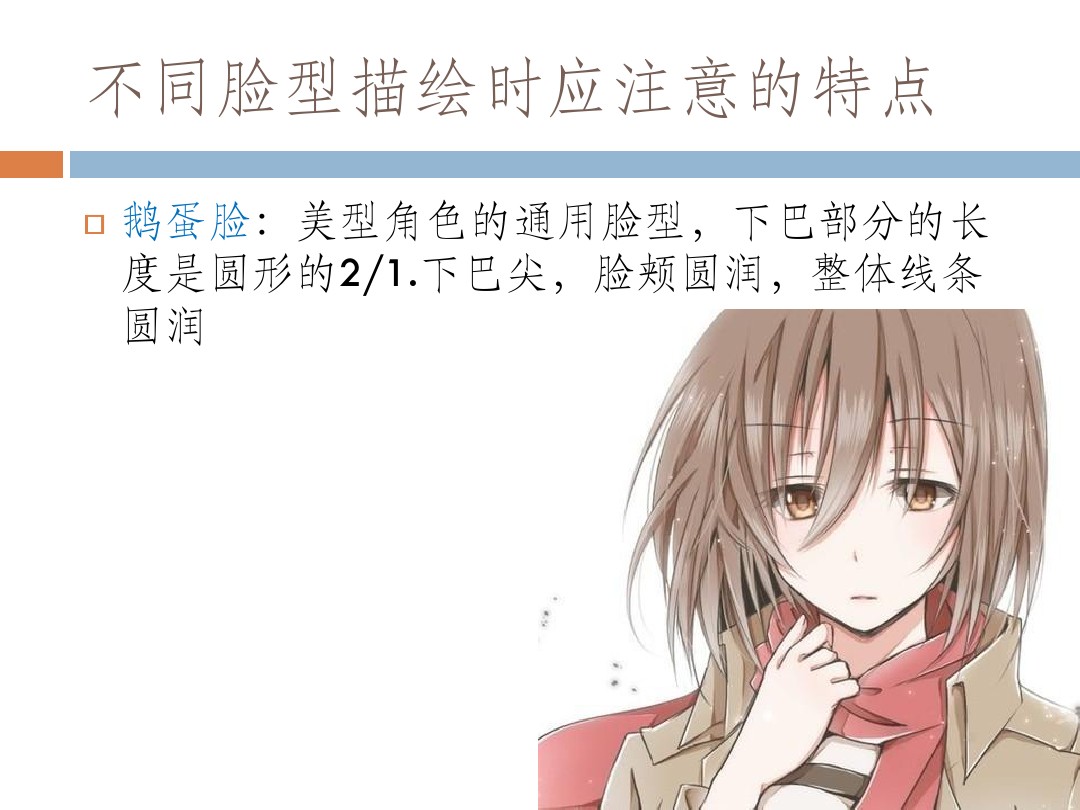 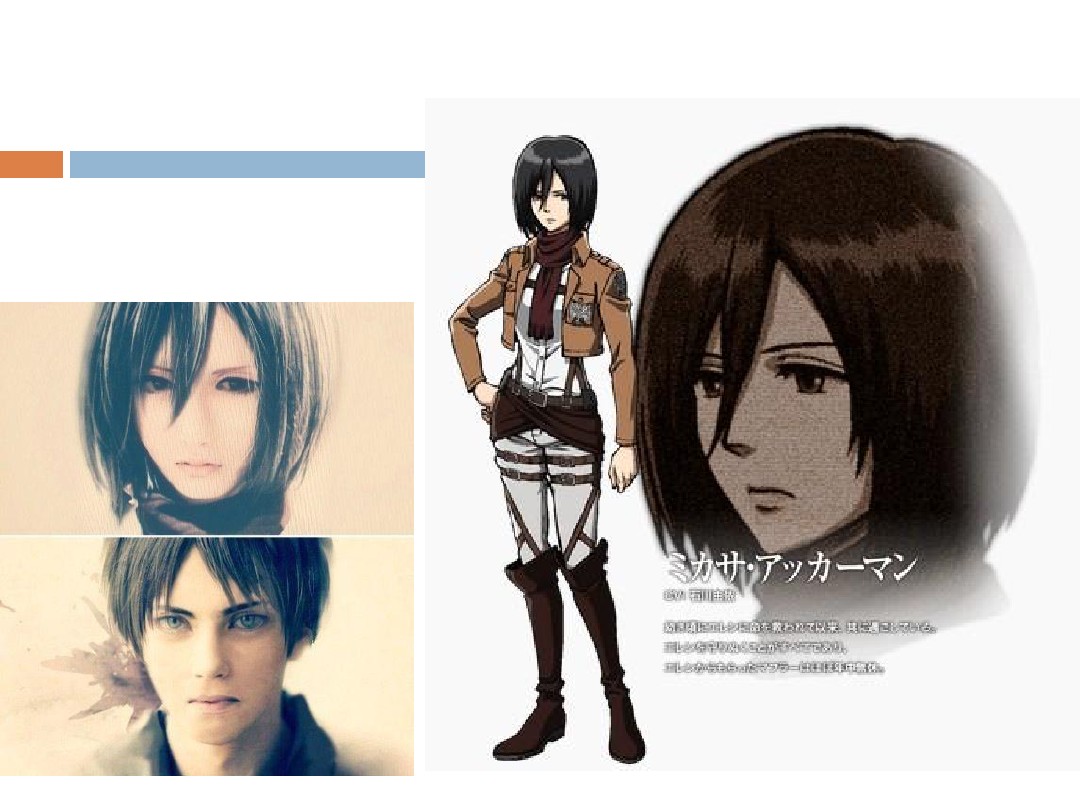 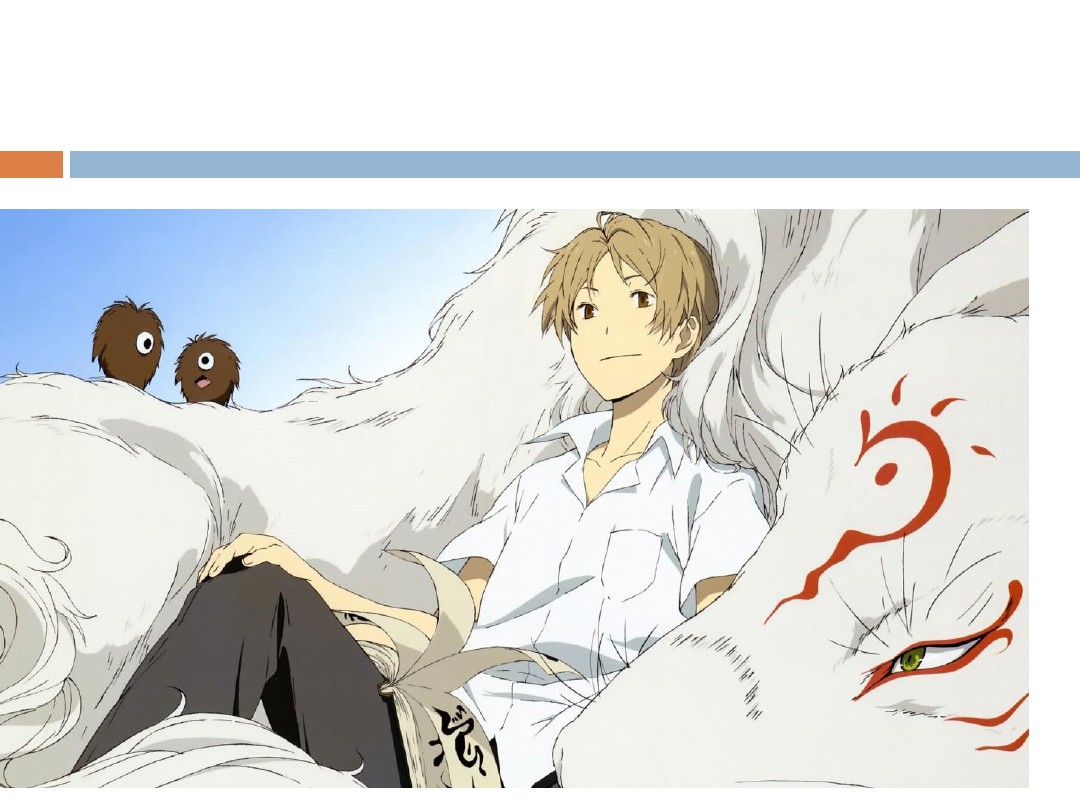 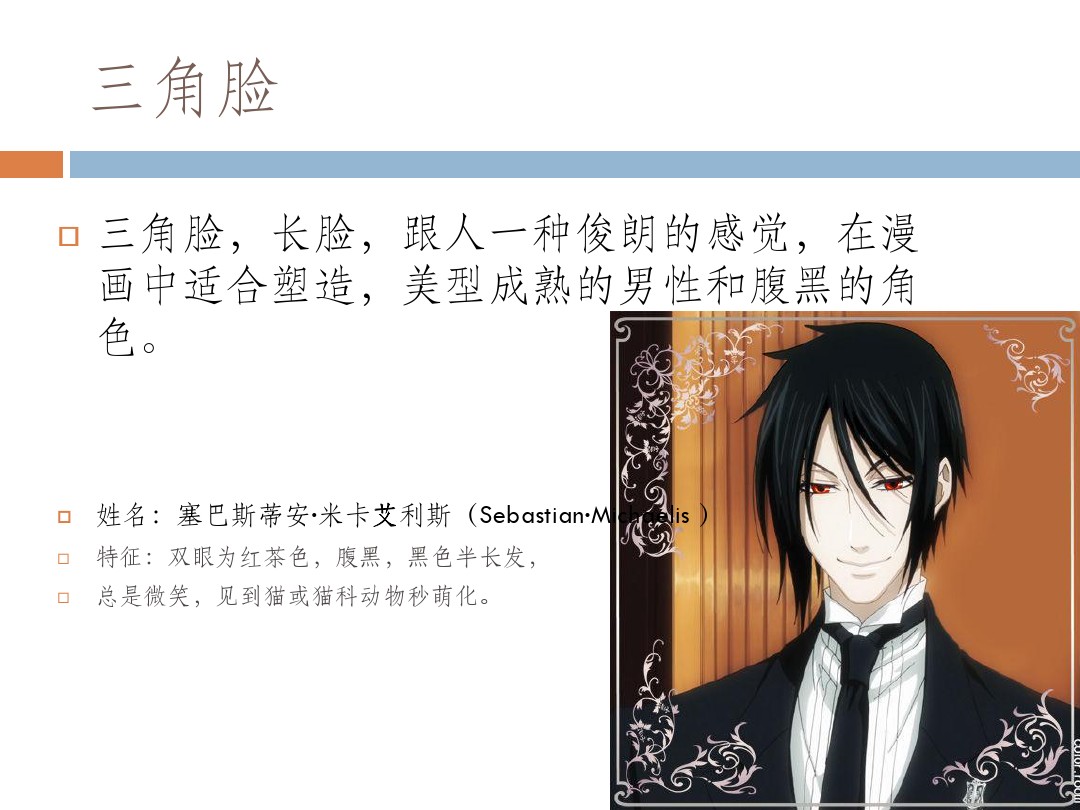 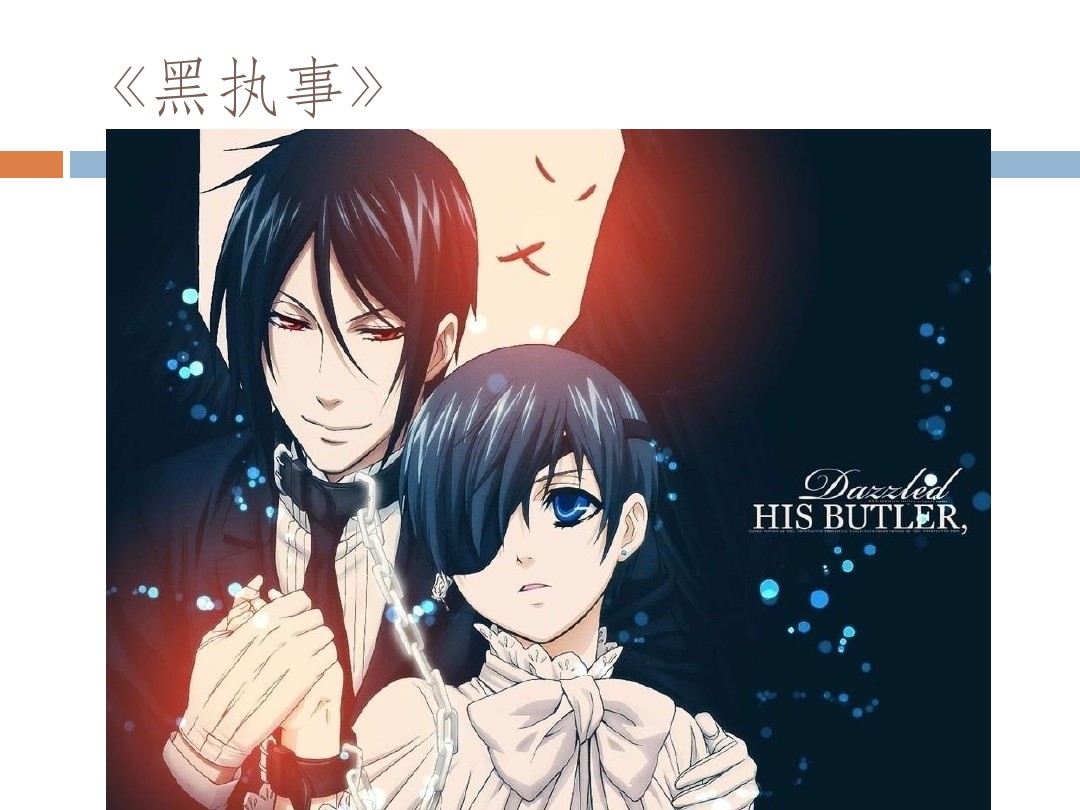 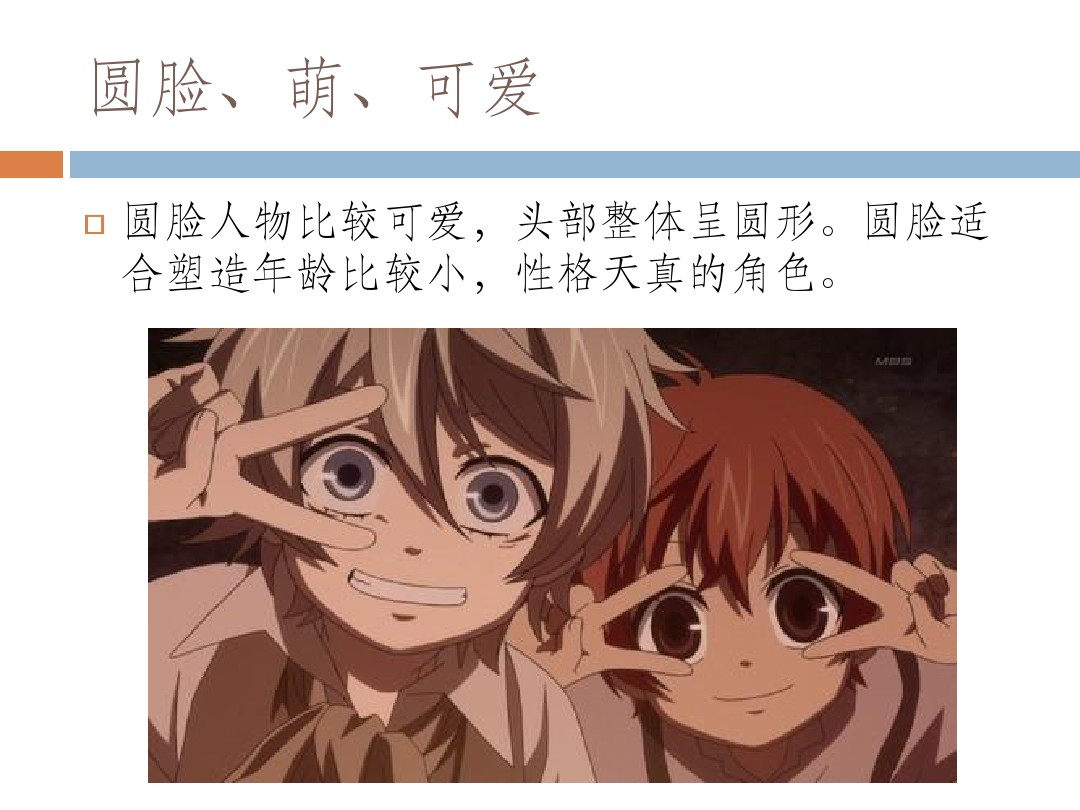 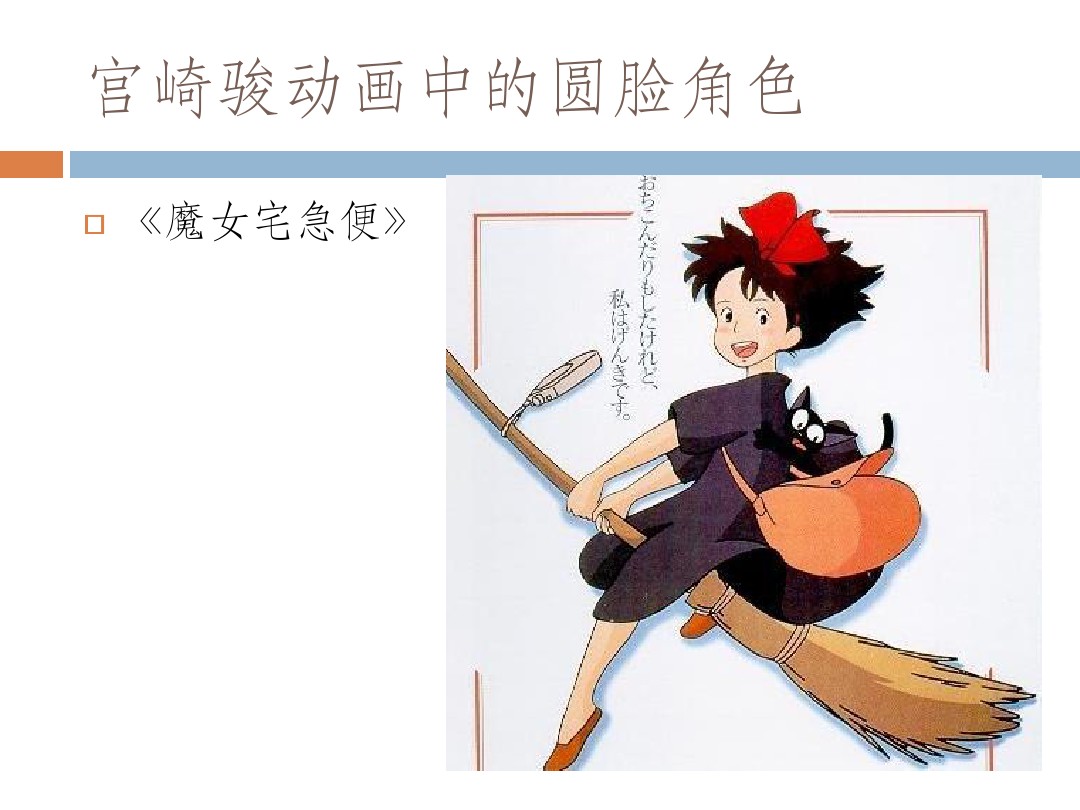 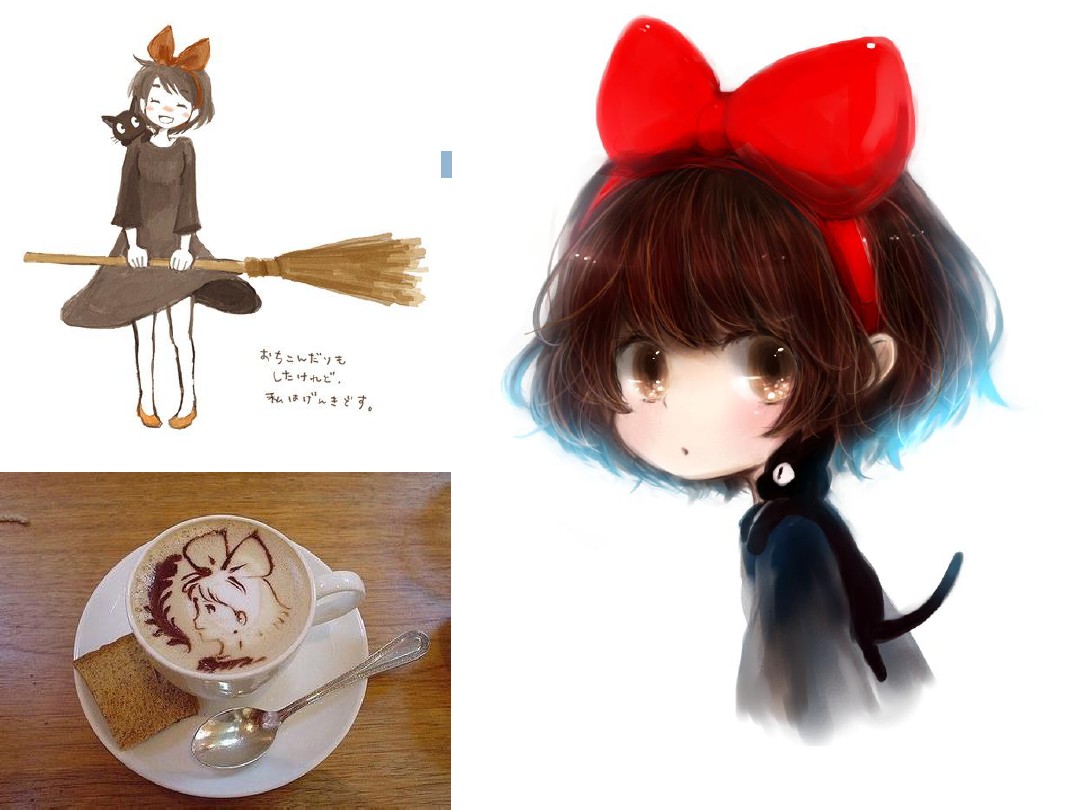 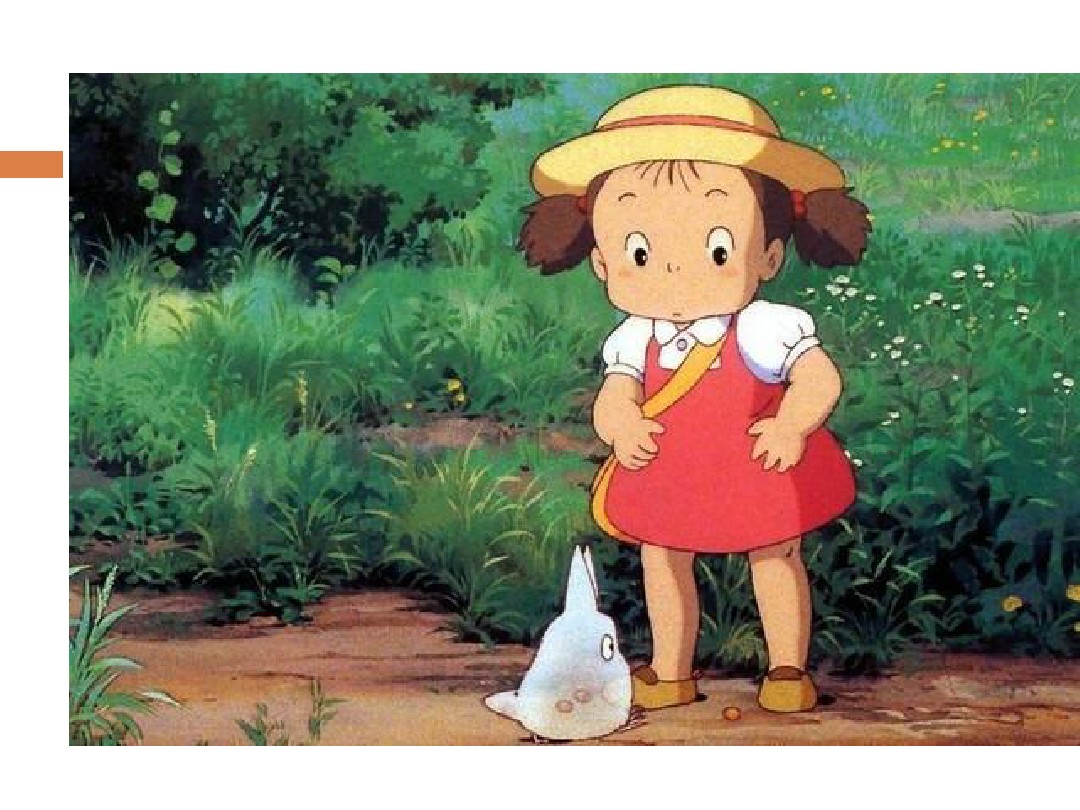 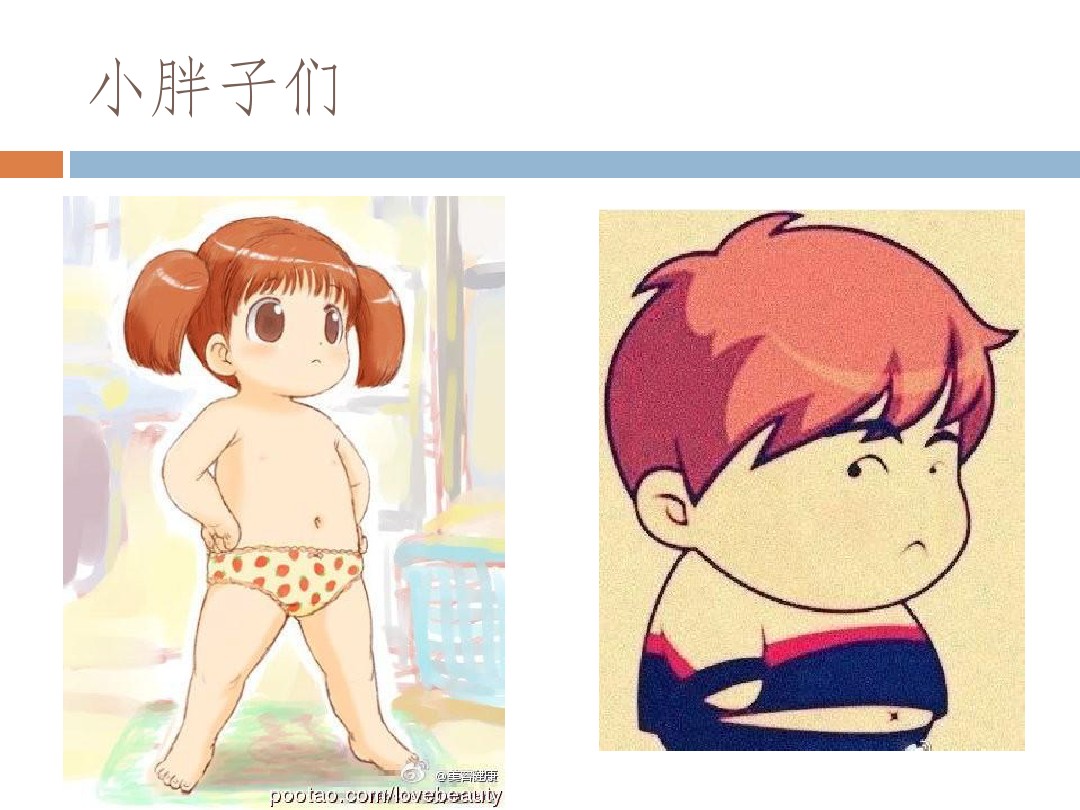 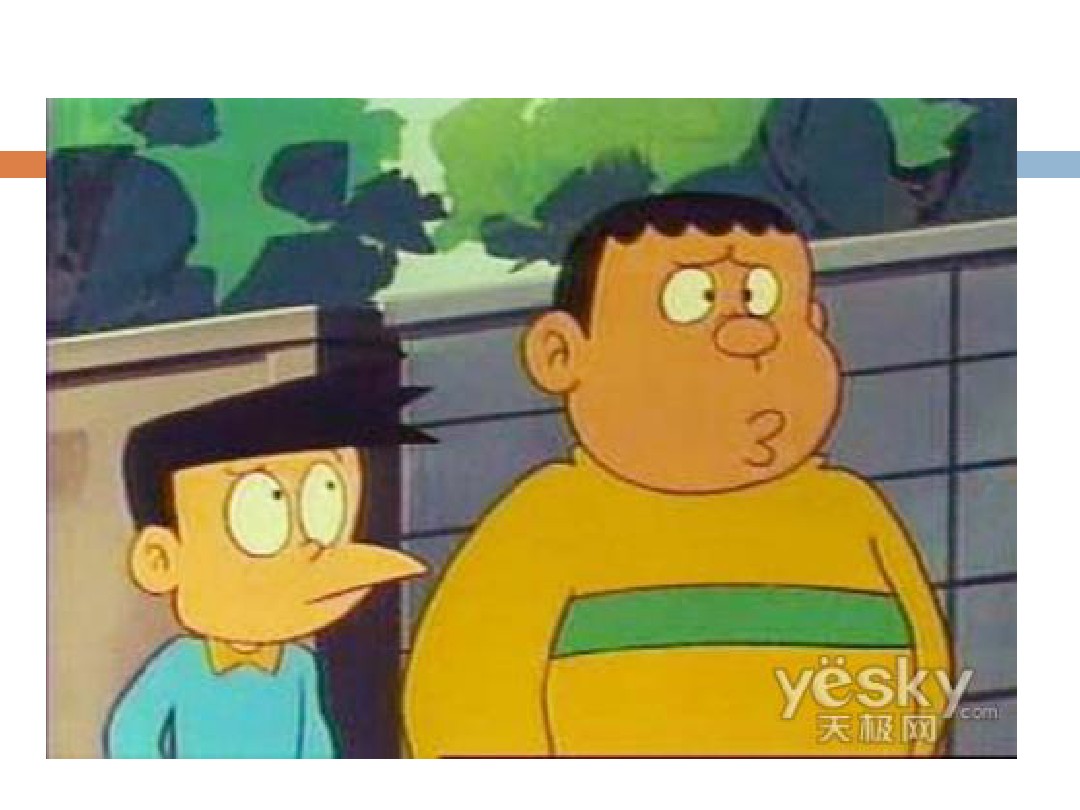 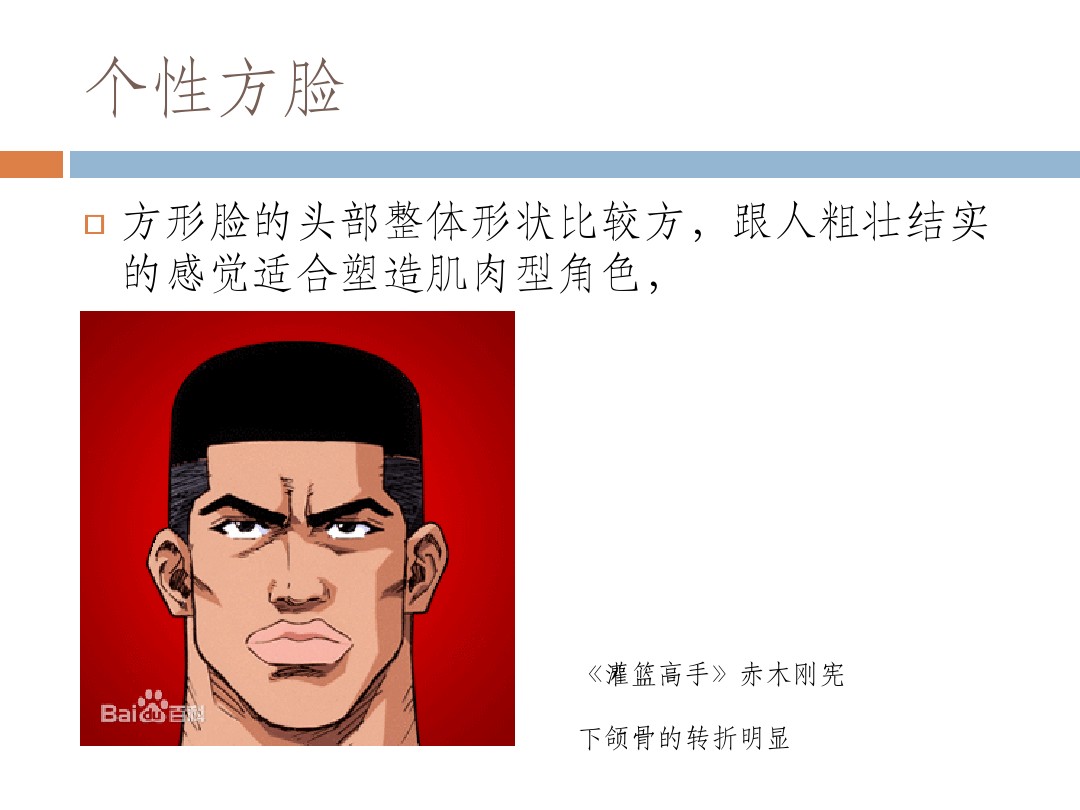 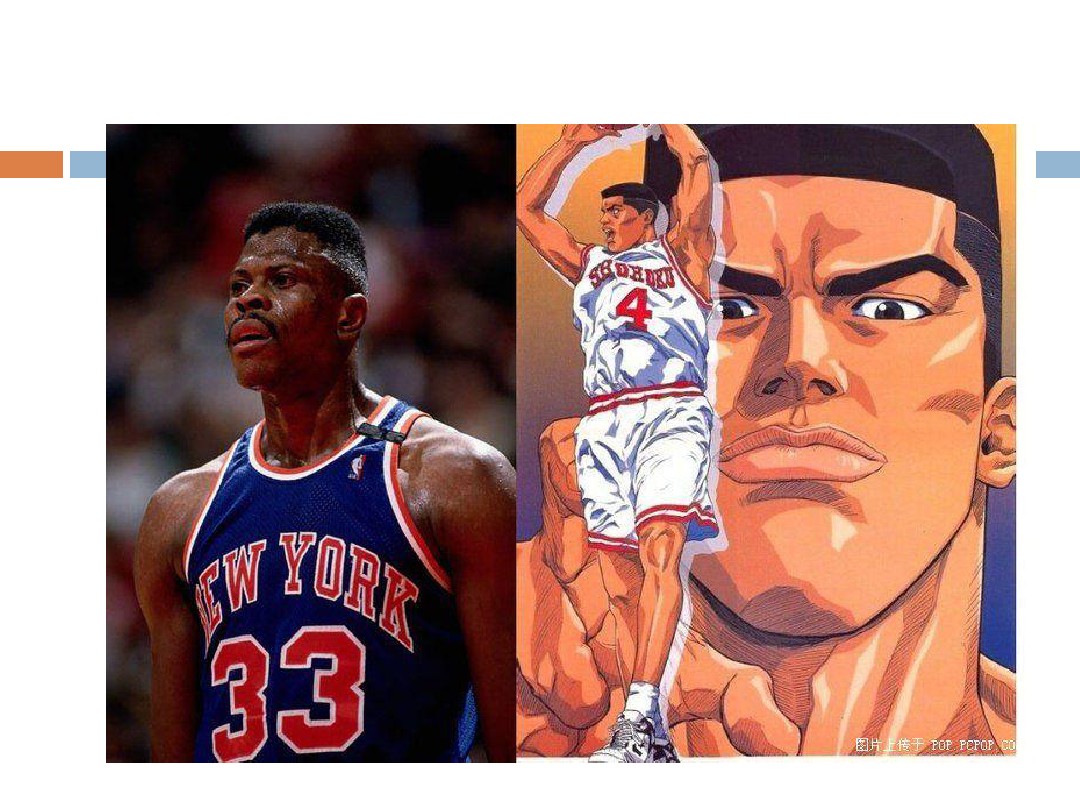 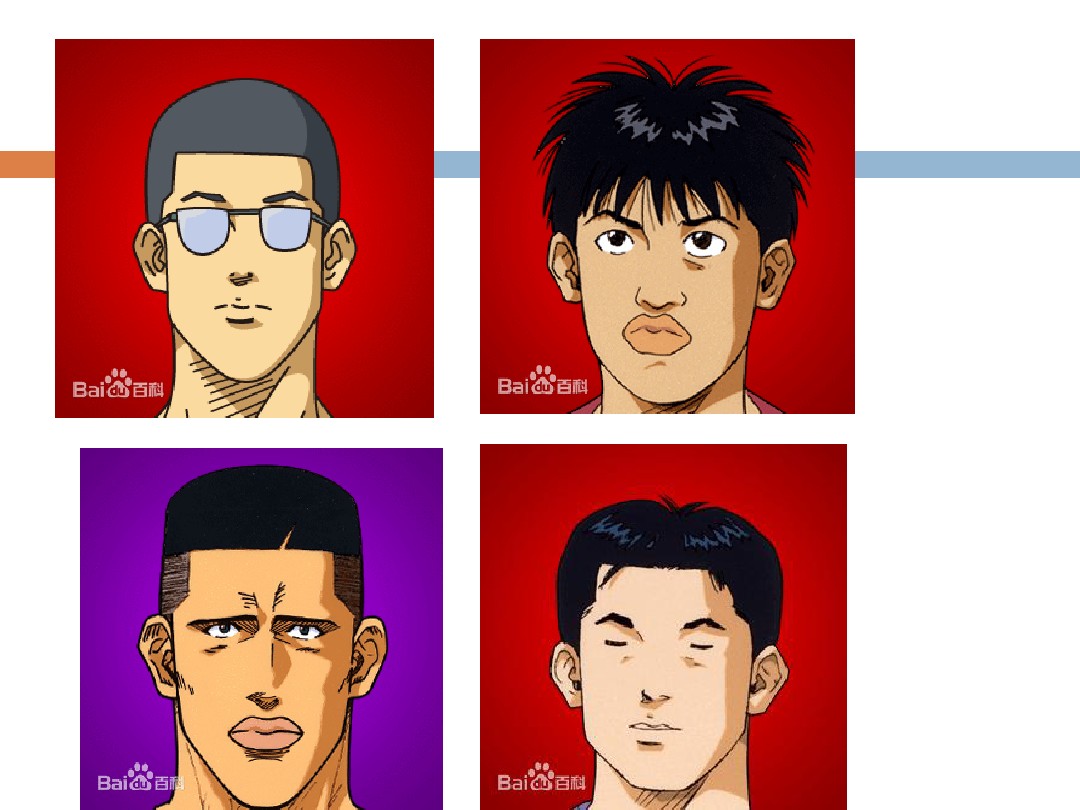 观察 比较
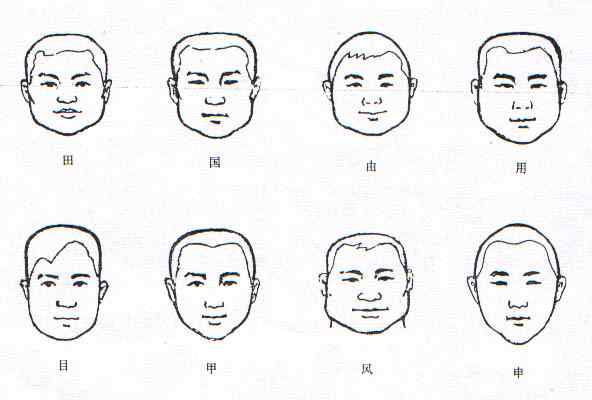 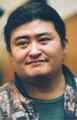 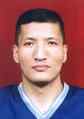 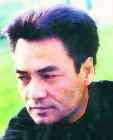 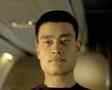 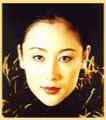 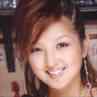 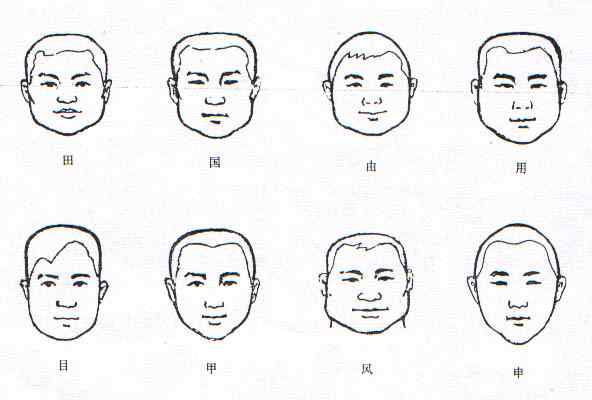 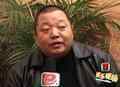 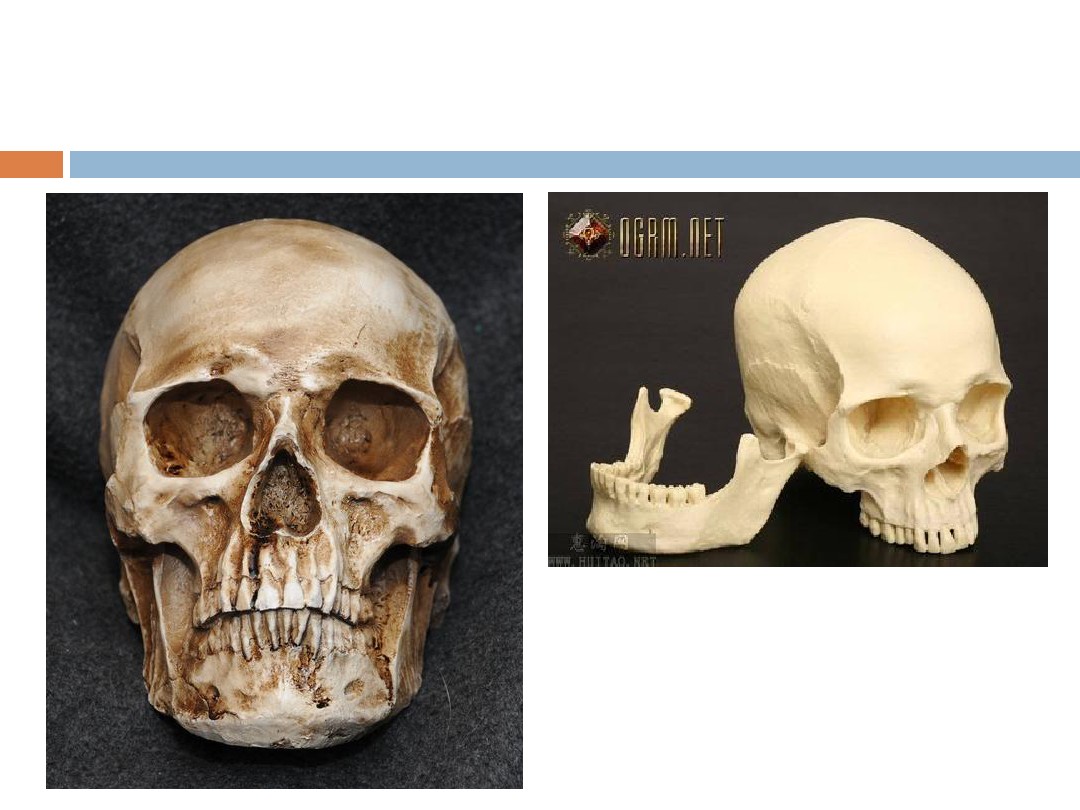 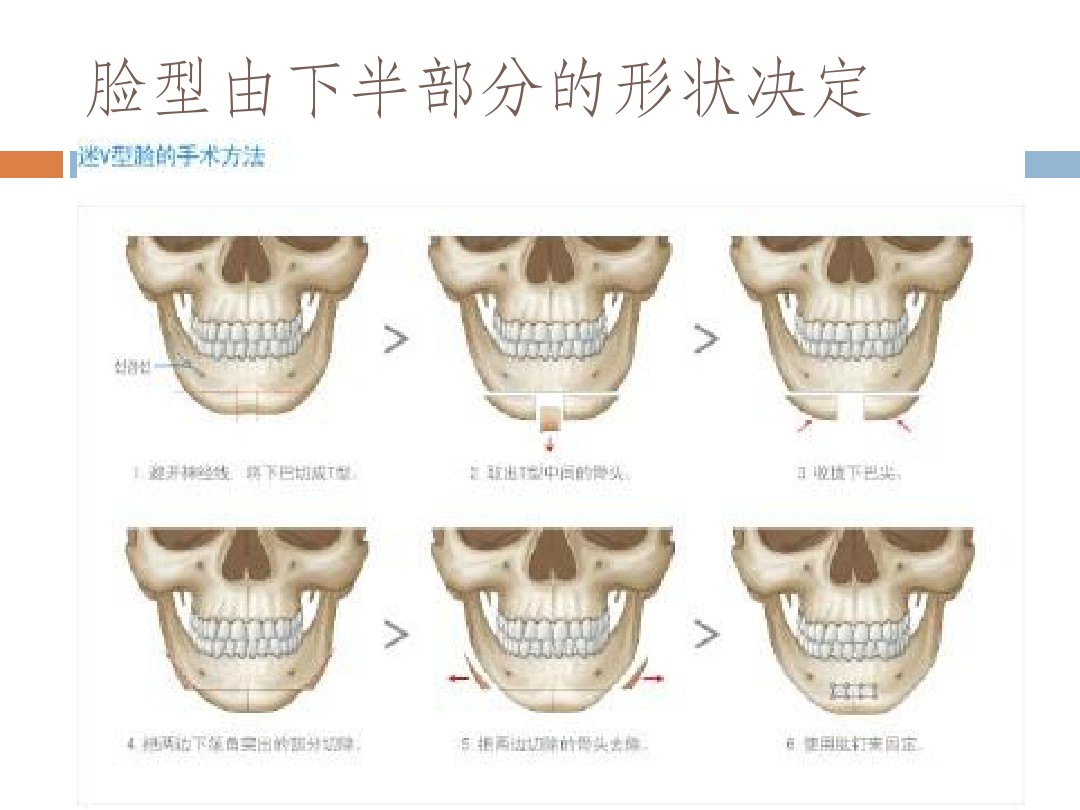 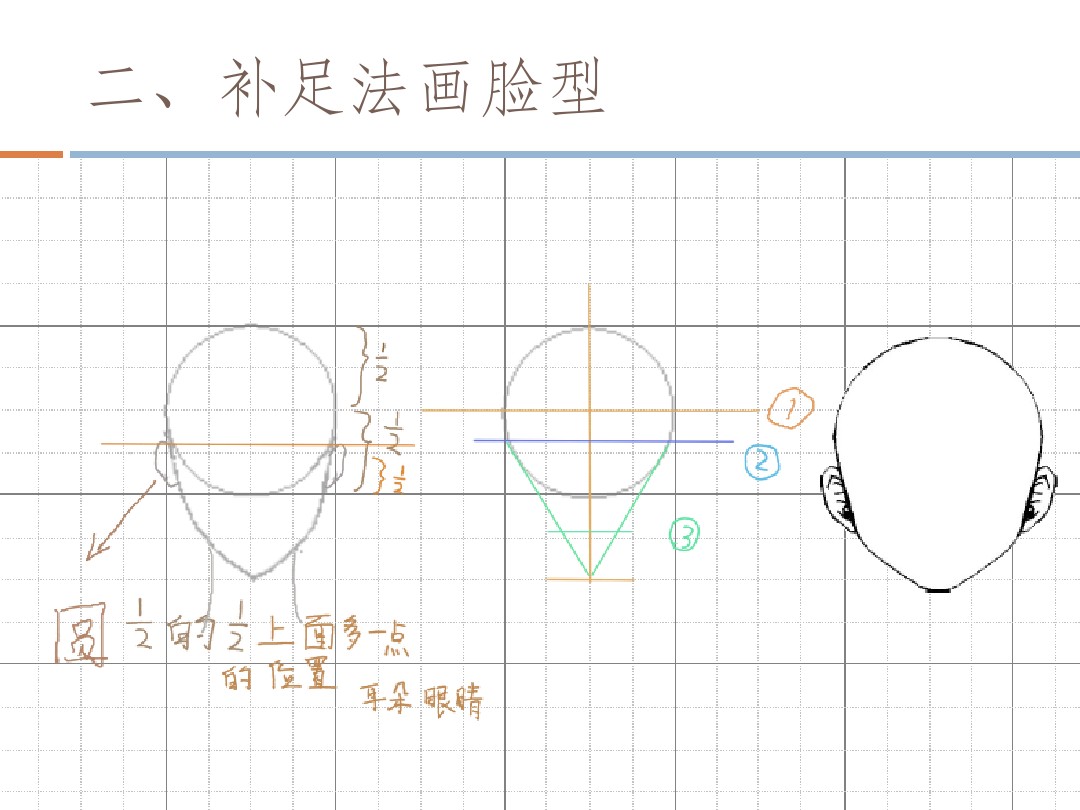 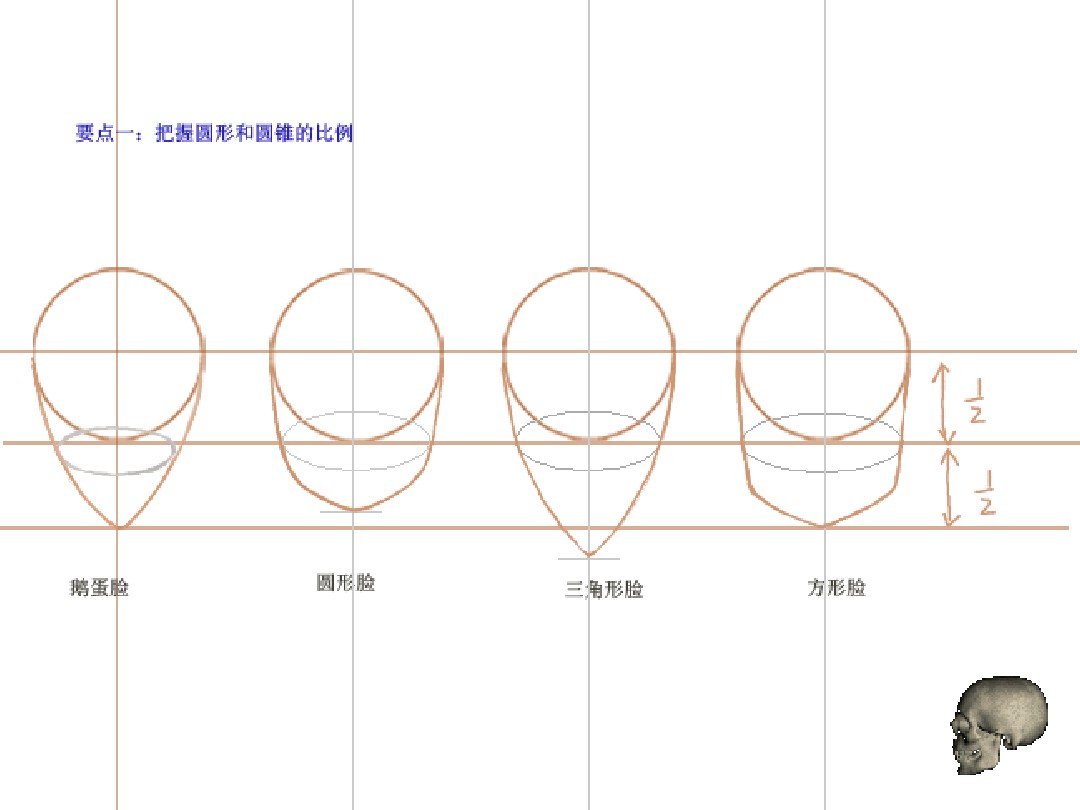 课堂实践：
分析思考：他属于那种脸型？怎么画？
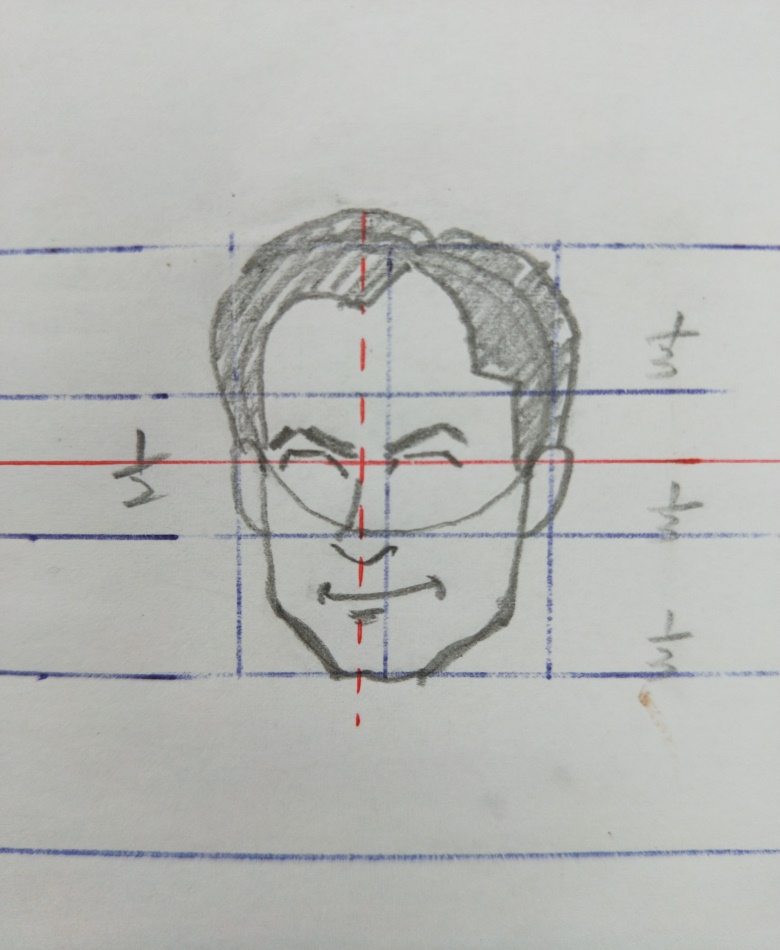 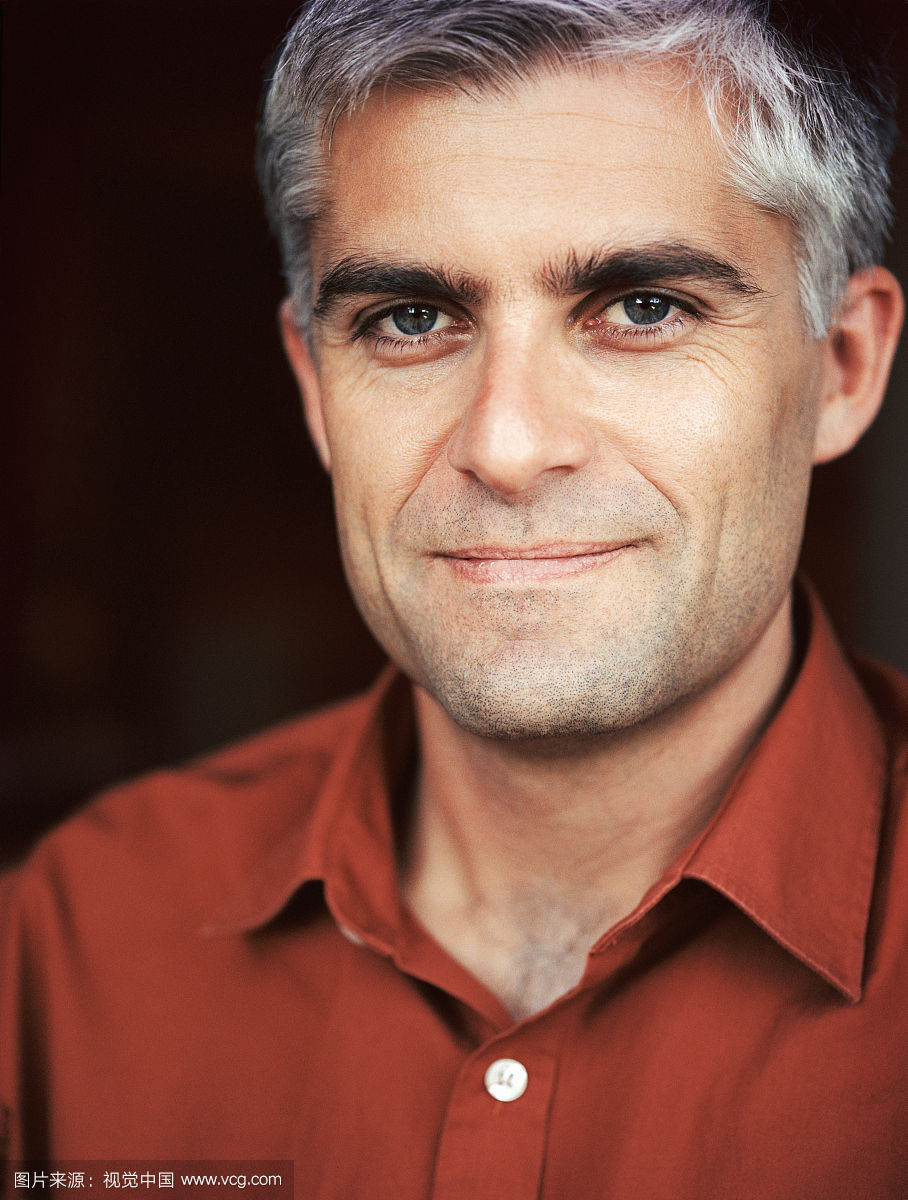 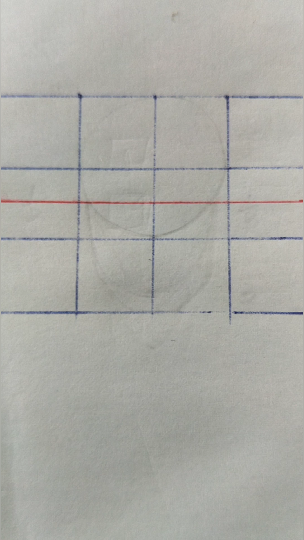 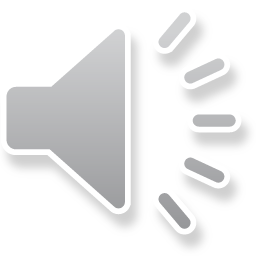 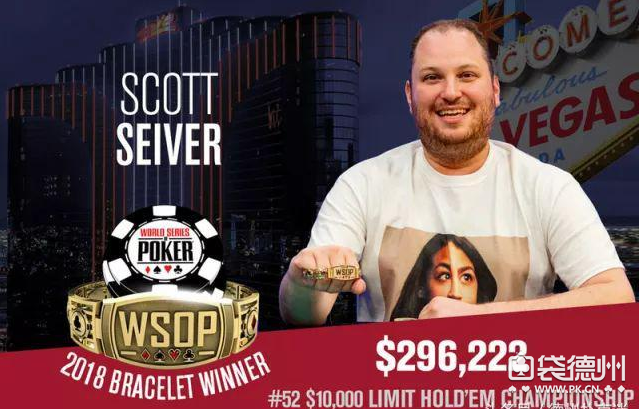 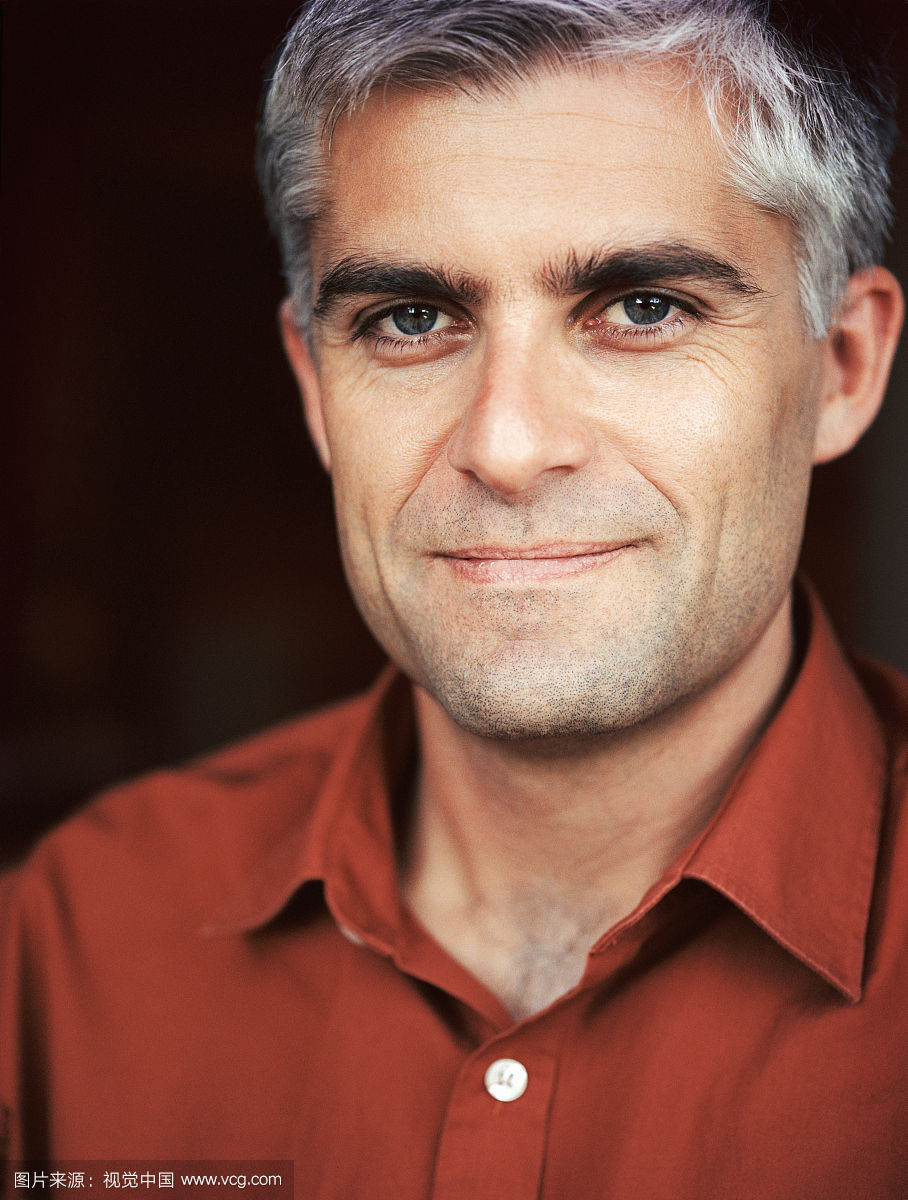